Департамент 
соціального захисту та гідності 
виконавчого комітету Вараської міської ради
Про забезпечення ветеранської політики в органах соціального захисту Вараської міської територіальної громади
ВИКОНАННЯ ЗАХОДІВ КОМПЛЕКСНОЇ ПРОГРАМИ СОЦІАЛЬНОЇ ПІДТРИМКИ ЗАХИСНИКІВ І ЗАХИСНИЦЬ УКРАЇНИ ТА ЧЛЕНІВ ЇХ СІМЕЙ
Послуги, які можна отримати через «Адмінсервіс «Ветеран»:
встановлення факту одержання ушкоджень здоров’я від вибухових речовин, боєприпасів і військового озброєння на території проведення антитерористичної операції, здійснення заходів із забезпечення національної безпеки і оборони, відсічі і стримування збройної агресії російської федерації у Донецькій та Луганській областях та заходів, необхідних для забезпечення оборони України, захисту безпеки населення та інтересів держави у зв’язку з військовою агресією російської федерації проти України;

призначення одноразової грошової допомоги в разі загибелі (смерті) або інвалідності деяких категорій осіб відповідно до Закону України “Про статус ветеранів війни, гарантії їх соціального захисту”;

надання відомостей з Єдиного державного реєстру ветеранів війни.

встановлення статусу члена сім'ї загиблого (померлого) ветерана війни та члена сім'ї загиблого (померлого) Захисника та Захисниці України;

встановлення статусу особи з інвалідністю внаслідок війни;

позбавлення статусу особи з інвалідністю внаслідок війни, члена сім'ї загиблого (померлого) Захисника чи Захисниці України за заявою такої особи;

видачі нового посвідчення особи з інвалідністю внаслідок війни учасника війни, члена сім'ї загиблого (померлого) ветерана війни, члена сім'ї загиблого (померлого) Захисника чи Захисниці України, постраждалого учасника Революції Гідності замість непридатного/втраченого та у разі зміни персональних даних;

надання послуги із соціальної та професійної адаптації;

забезпечення санаторно-курортним лікуванням;

-    надання пільг на оплату житлово-комунальних послуг.
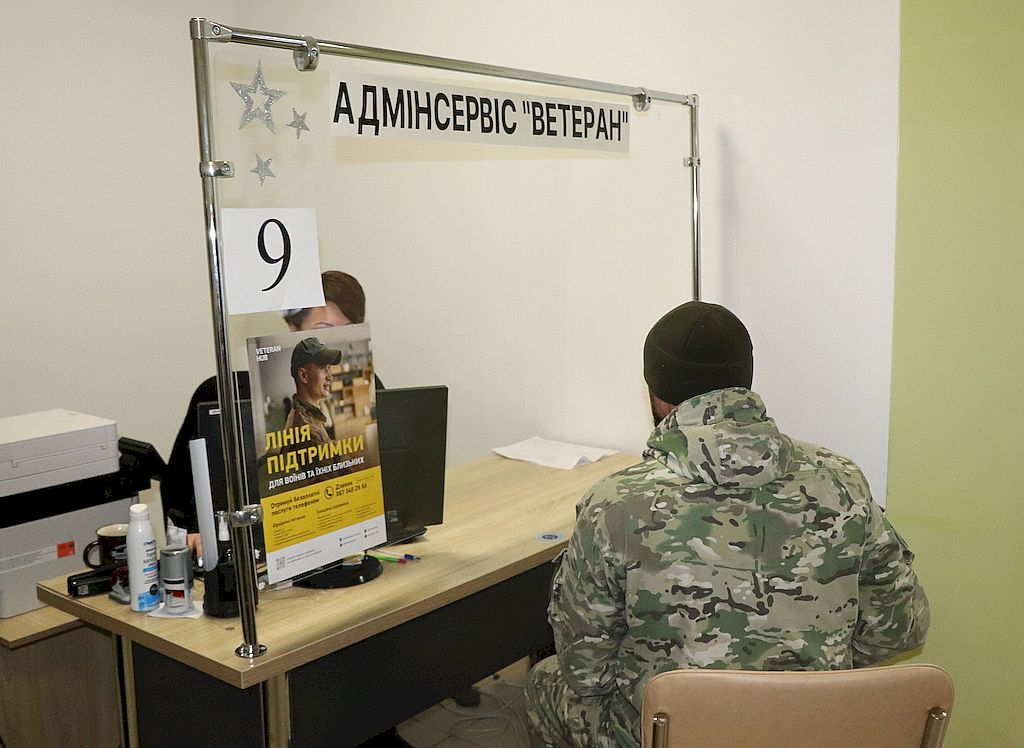 Протягом 2023 року:
ВИКОНАННЯ  ЗАХОДІВ ПРОГРАМИ СОЦІАЛЬНОЇ ДОПОМОГИ ТА ПІДТРИМКИ МЕШКАНЦІВ ВАРАСЬКОЇ МТГ
435,30 тис.грн.
2 065,00тис.грн
990,00 тис.грн
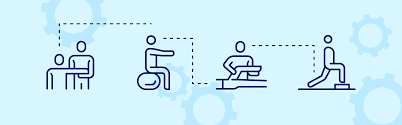 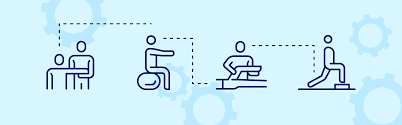 РЕАБІЛІТАЦІЯ
Протягом 2023 року допоміжними засобами реабілітації безкоштовно було забезпечено 5 військовослужбовців.
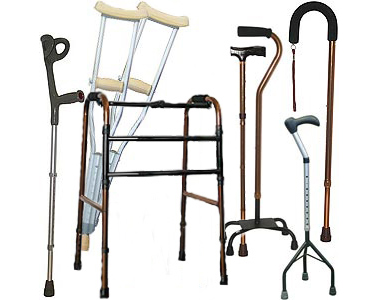 Видано18 індивідуальних засобів реабілітації, а саме:
 палиці – 4, 
милиці – 2, 
крісло колісне – 1, 
ортопедичне взуття - 4 пари.
Консультативний центр підтримки військовослужбовців та членів їх сімей
Відділення соціально-психологічної допомоги сім’ям Захисників та Захисниць України
У відділенні Захисники, Захисниці та члени їх сімей зможуть на безоплатній основі отримати необхідну допомогу та підтримку, а саме: 

- консультацію психолога;
- соціально-психологічну адаптацію; 
- представництво інтересів  в органах державної влади; 
- інформування та консультування з питань реалізації належних їм пільг і гарантій; 
- соціальний супровід; 
- консультацію юриста.
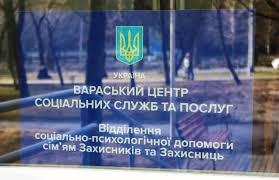 За період роботи з 10.05. по 29.12.2023 року звернулось 
20 військовослужбовців та 96 членів їх сімей.

З них: 

15 діючих військовослужбовців, 
4 - демобілізованих, 
1 – звільнений з полону; 2
2 члена сім’ї зниклих безвісти військовослужбовців, 
34 члени сім’ї загиблих військовослужбовців,
 37 членів сім’ї  діючих військовослужбовців, 
3 члени сім’ї полонених військовослужбовців.
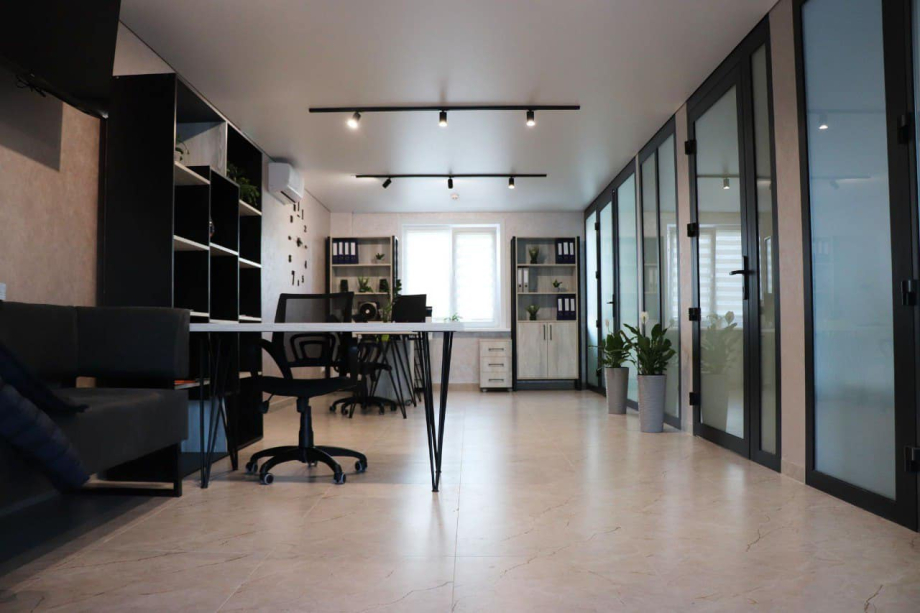 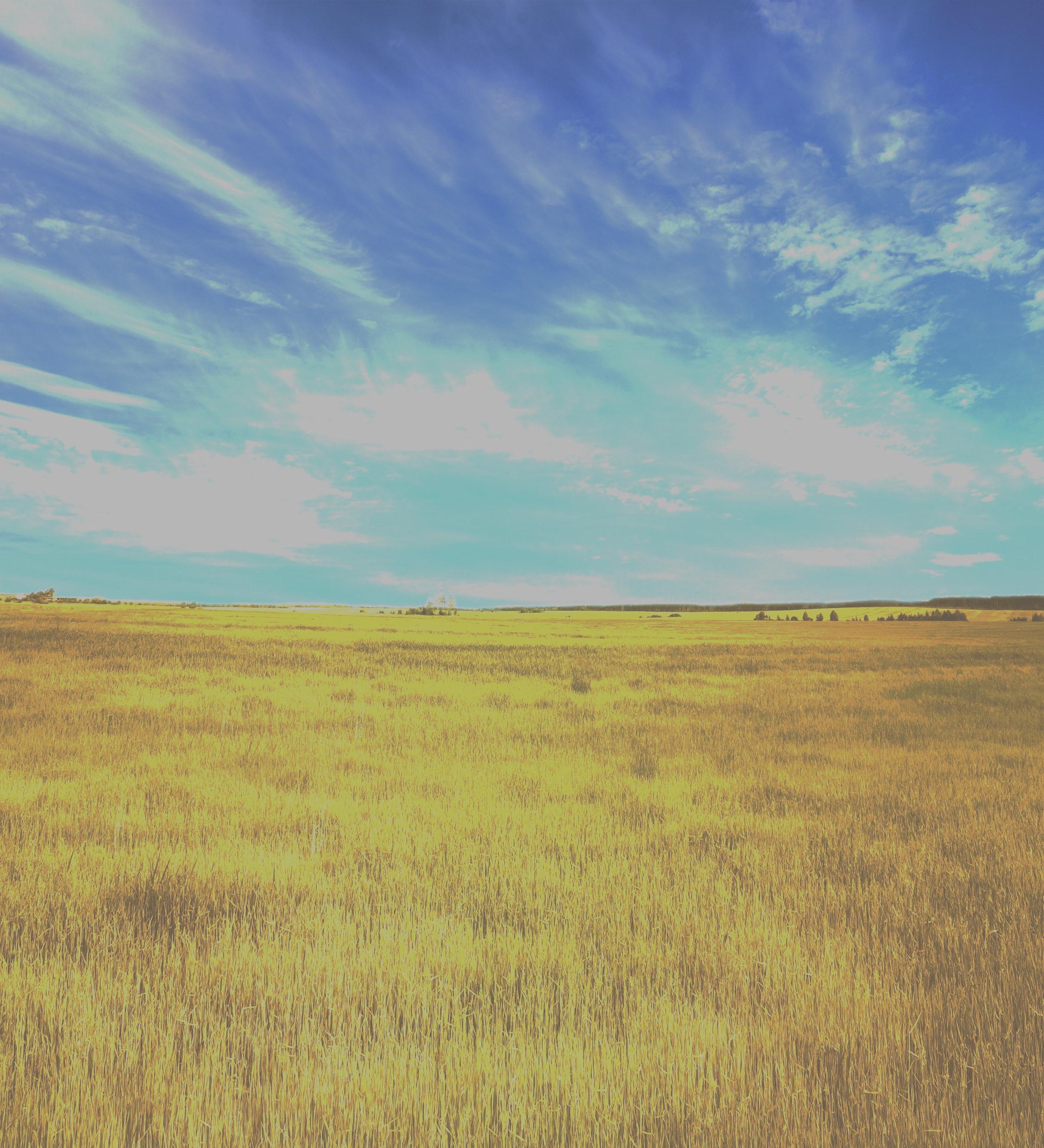 ДЯКУЮ ЗА УВАГУ